Результаты экспертизы ФОС для промежуточной аттестациипо специальности «Лечебное дело»
Зам. председателя МК 
по специальности «Лечебное дело»
Коновалов В.Н.
Приказ № 705 осн. от 17.10.2016 года
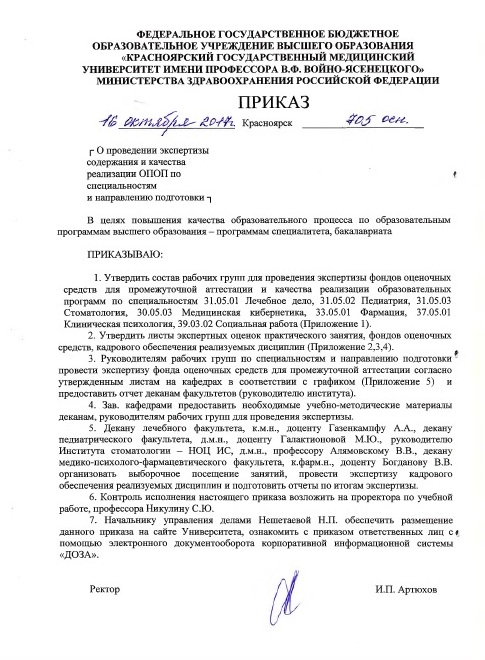 Состав рабочей группы по специальности 31.05.01 «Лечебное дело»1) Черкашина Ирина Ивановна (руководитель) - д.м.н., проф. кафедра внутренних болезней №1;2) Крапошина Ангелина Юрьевна - к.м.н., доц. кафедры внутренних болезней №2;3) Штарик Светлана Юрьевна - к.м.н., доц. кафедры поликлинической терапии, семейной медицины и ЗОЖ с курсом ПО;4) Коновалов Вячеслав Николаевич - асс. кафедры перинатологии, акушерства и гинекологии лечебного факультета;5) Коваленко Альберт Александрович - к.м.н., доц. кафедры и клиника хирургических болезней им. проф. А.М. Дыхно с курсом эндоскопии и эндохирургии ПО;6) Кембель Вера Родионовна - к.м.н., доц. кафедры и клиника хирургических болезней им. проф. Ю.М. Лубенского.
Карта экспертной оценки
Кафедра латинского и иностранных языков
Дисциплина «Русский язык и культура речи»

ФОС для промежуточной аттестации: 
1) Вопросы к зачету
2) Тесты
3) Устные сообщения по темам

ЗАКЛЮЧЕНИЕ: замечаний нет
Кафедра латинского и иностранных языков
Дисциплина «Латинский язык»

ФОС для промежуточной аттестации: 
1) Вопросы к зачету
2) Тесты


ЗАКЛЮЧЕНИЕ: замечаний нет*

* - в ряде ситуационных задач для текущего контроля содержатся коммерческие названия ЛП (но-шпа, лопедиум, нурофен+ и т.д.). Рекомендовано заменить на МНН.
Кафедра латинского и иностранных языков
Дисциплина «Иностранный язык (немецкий)»

ФОС для промежуточной аттестации: 
1) Ситуационные задачи
2) Тесты
3) Устные сообщения по темам

ЗАКЛЮЧЕНИЕ: замечаний нет
Кафедра латинского и иностранных языков
Дисциплина «Иностранный язык (английский)»

ФОС для промежуточной аттестации: 

1) Тексты для письменного перевода
2) Тесты
3) Устные сообщения по темам

ЗАКЛЮЧЕНИЕ: замечаний нет
Кафедра латинского и иностранных языков
Дисциплина «Деловой английский язык»

ФОС для промежуточной аттестации: 

1) Ситуационные задачи
2) Вопросы к зачету
3) Тесты

ЗАКЛЮЧЕНИЕ: в примерах оценочных средств (2.9.2.), указана компетенция ОК-8, отсутствующая в разделе 1.3.1.
Кафедра биологии и экологии
Дисциплина «Биология»

ФОС для промежуточной аттестации: 

1) Ситуационные задачи
2) Тесты
3) Вопросы к экзамену

ЗАКЛЮЧЕНИЕ: замечаний нет
Кафедра медицинской и биологической физики
Дисциплина «Физика и математика»

ФОС для промежуточной аттестации: 

1) Вопросы к зачету
2) Ситуационные задачи
3) Тесты

ЗАКЛЮЧЕНИЕ: замечаний нет
Кафедра философии и социально-гуманитарных наук
Дисциплина «Биоэтика»

ФОС для промежуточной аттестации: 

1) Вопросы к зачету
2) Тесты

ЗАКЛЮЧЕНИЕ: замечаний нет*

*- Необходимо пересмотреть практические навыки, так как не все возможно оценить. Проверить тесты на согласование падежей.
Кафедра философии и социально-гуманитарных наук
Дисциплина «История»

ФОС для промежуточной аттестации: 

1) Вопросы к зачету
2) Тексты для аннотирования

ЗАКЛЮЧЕНИЕ: замечаний нет
Кафедра философии и социально-гуманитарных наук
Дисциплина «Философия»

ФОС для промежуточной аттестации: 

1) Вопросы к экзамену
2) Тесты

ЗАКЛЮЧЕНИЕ: некоторые тесты имеют по 2 варианта ответов

*Не все практические навыки можно оценить